Status of the planar batch ATLAS/CMS
July 29th  2014
Wafer Layout
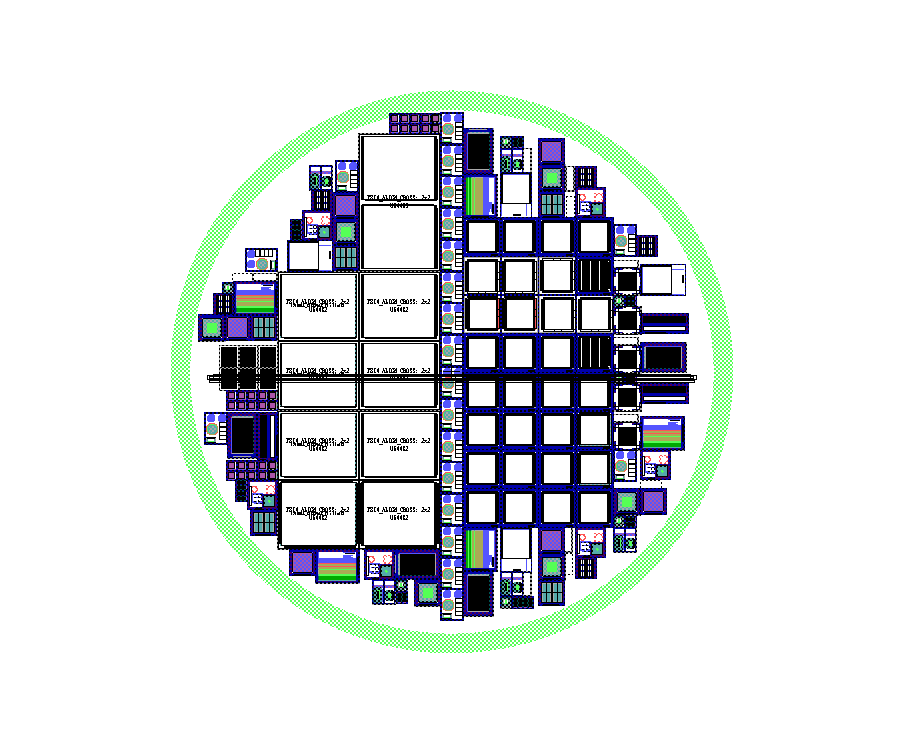 CMS
ATLAS
p-type Si-Si wafers

100-,130-mm HR silicon

p-spray & p-stop
.gds ready this week
Test structures for Si-Si  qualification
2
Other GR option
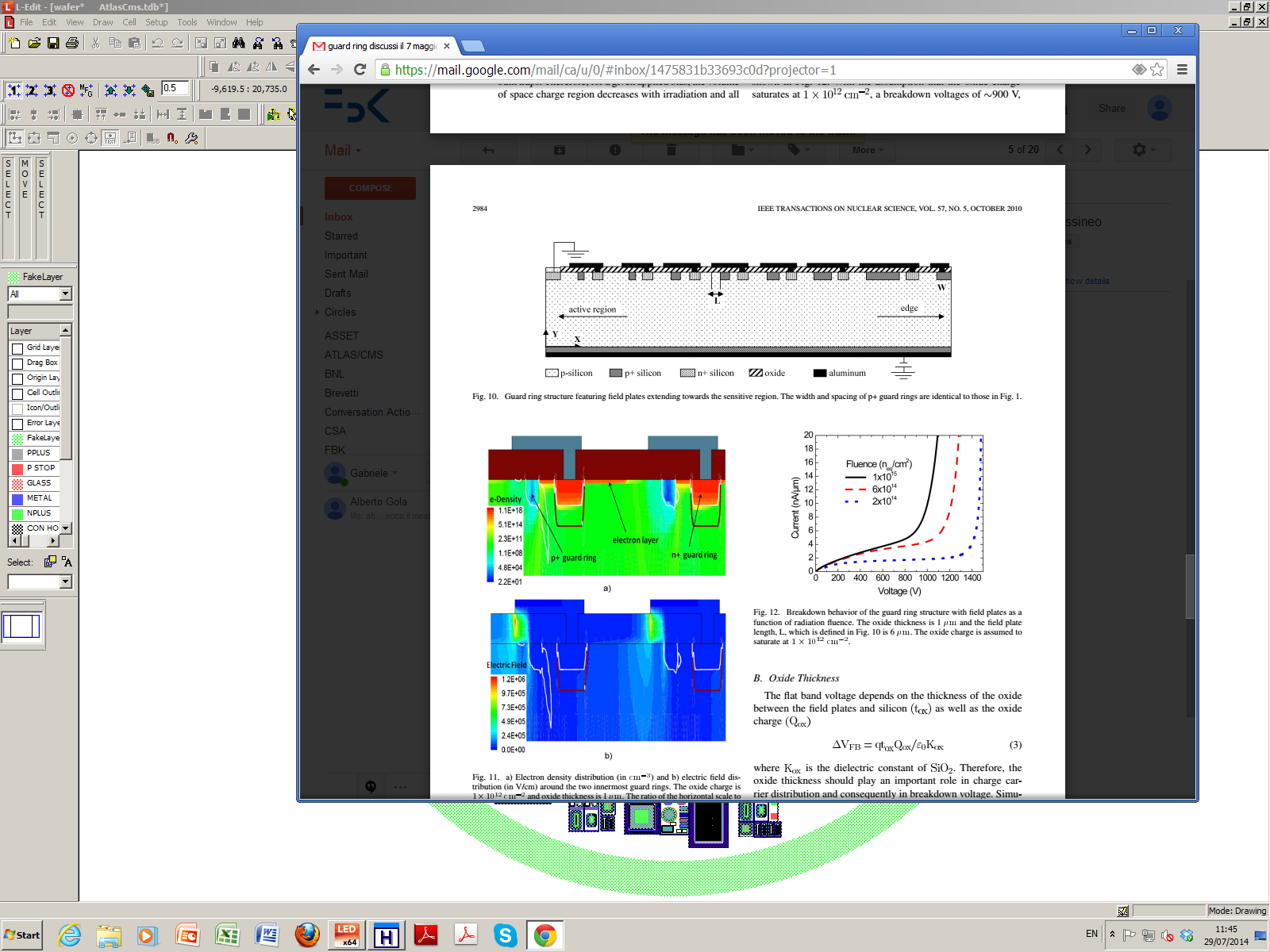 Should we implement these GRs on a pixel sensor or on a test diode?
Test Strip FBK
Same of “Paris EdgeLess”
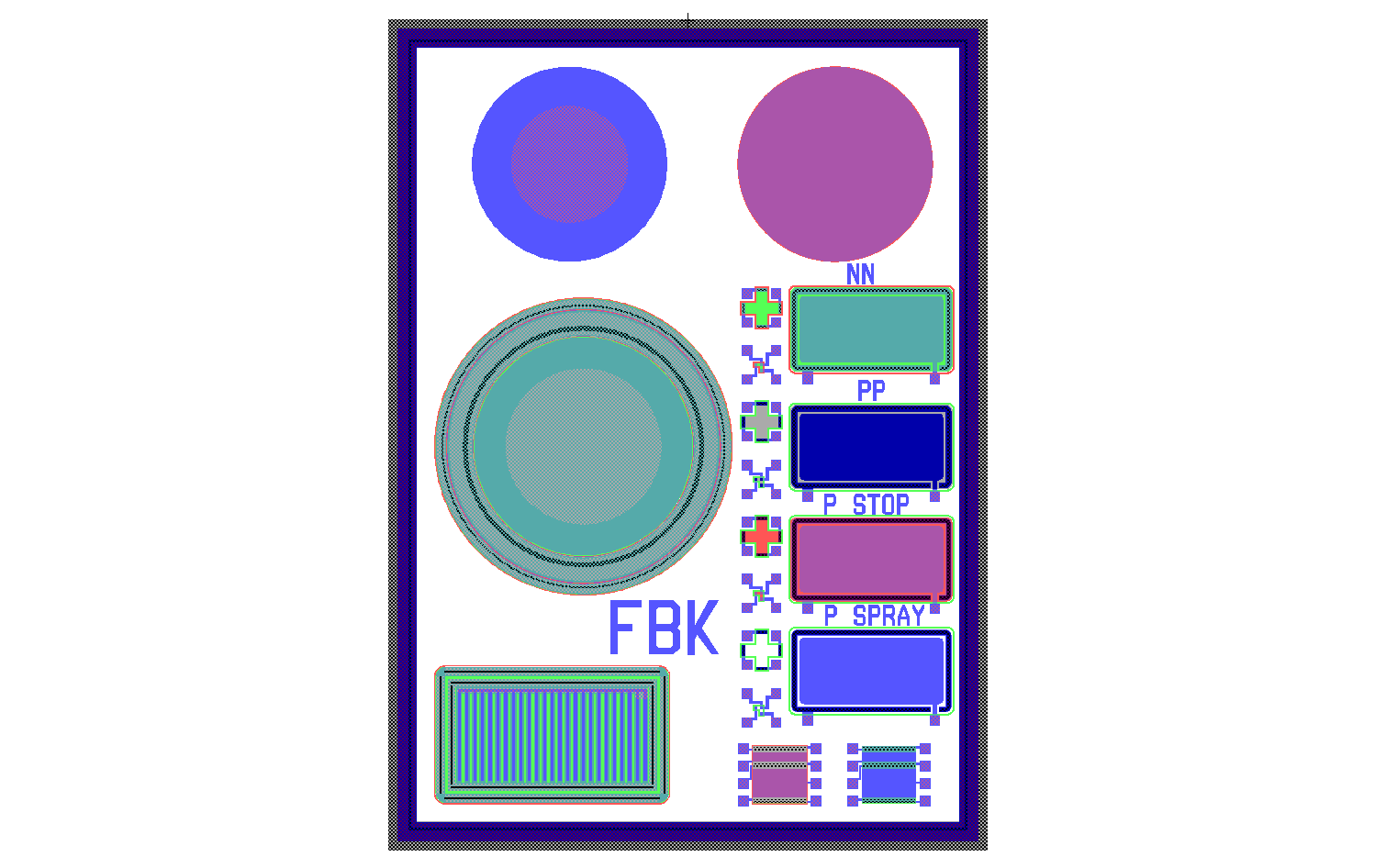 MOS on p-spray
MOS on p-stop
Capacitances
(for oxide thickness extraction)
Diode
Gated Diode
VanDerPauw & Contact Res.
O2548_C_MOS
Added a p-stop in between the two metals
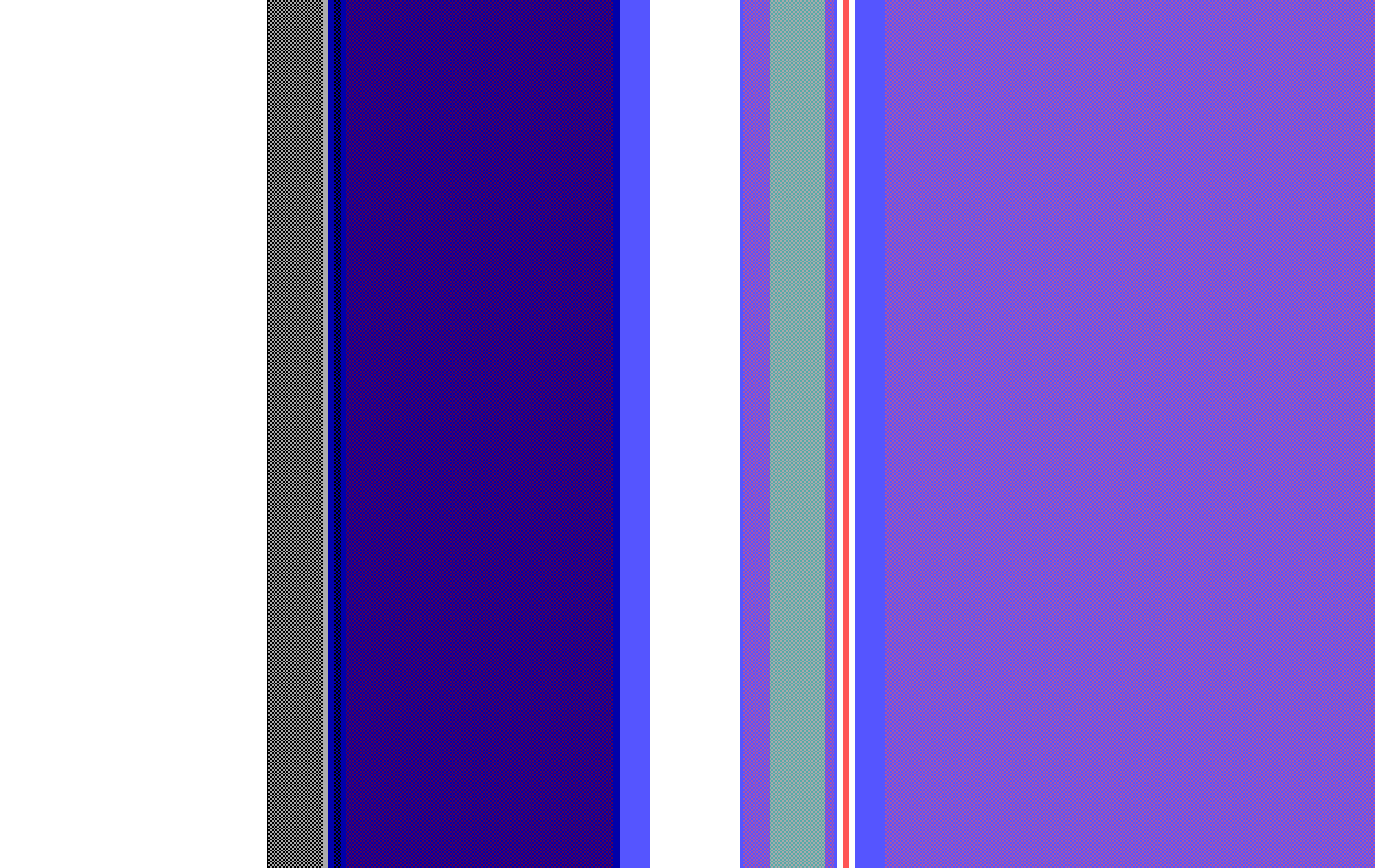 Larger Passivations
O2548_C_MPD7 (large area diode)
Added p-stop in between Diode and GuardRing
Larger passivations
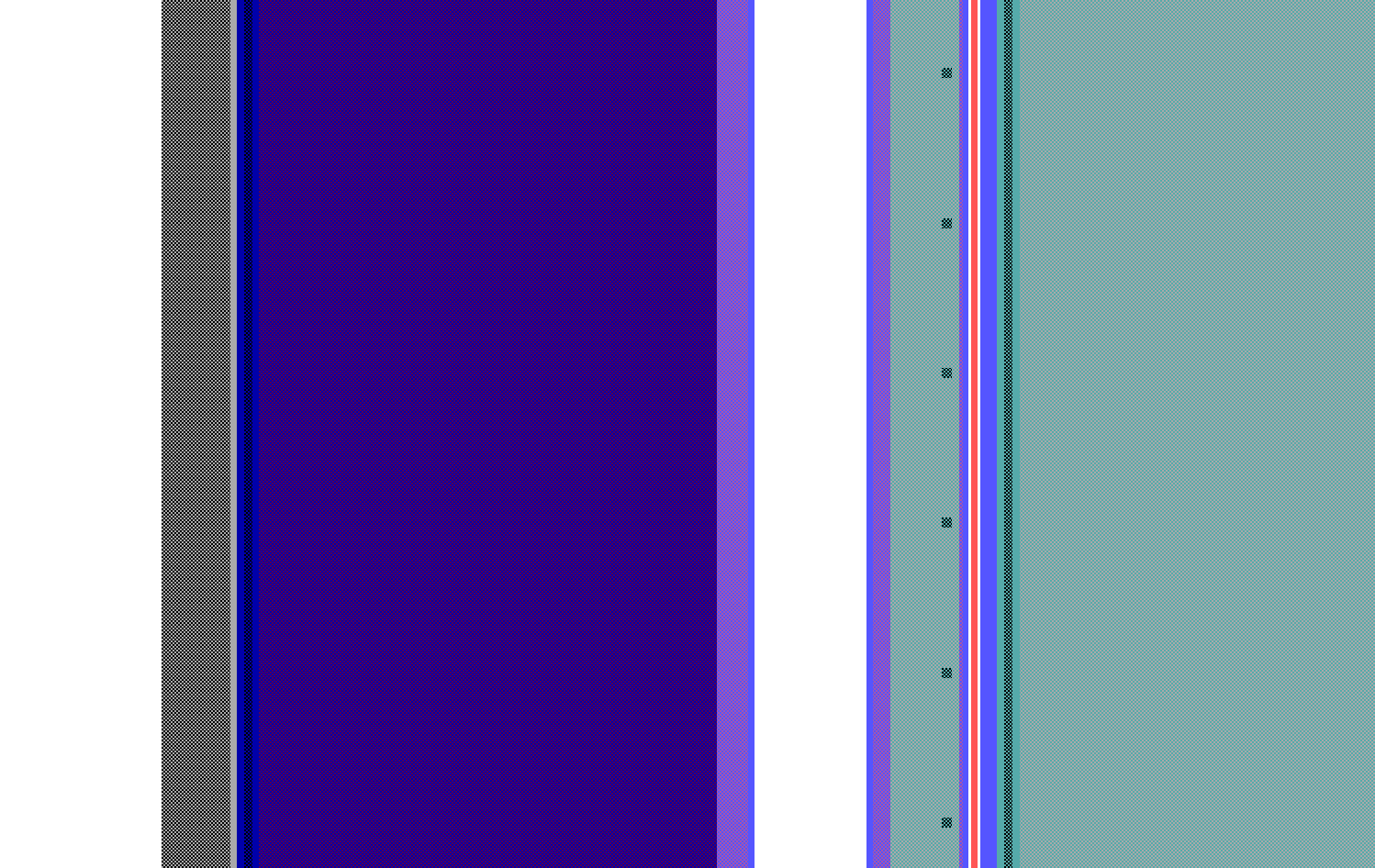 O2548_C_GCD (gated diode)
2 equal Gated Diodes (in the first version, one was with poly deleted)
 added p-stops
Passivation larger
 total width reduced by 460 mm (now it is 7120 mm, like the diode and the MOS)
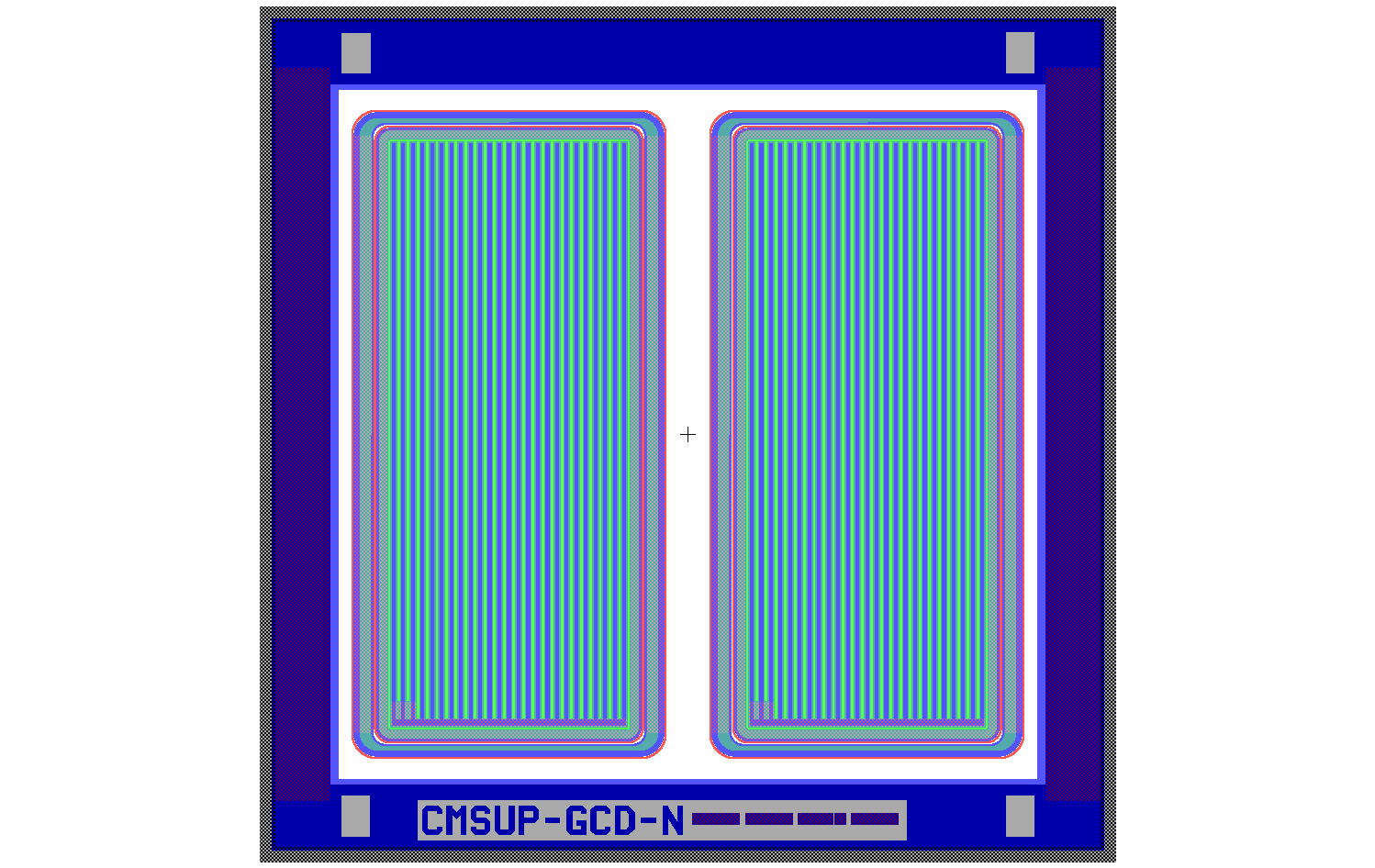 O2548_C_TS (Test Strip)
P-stop added
Larger pass
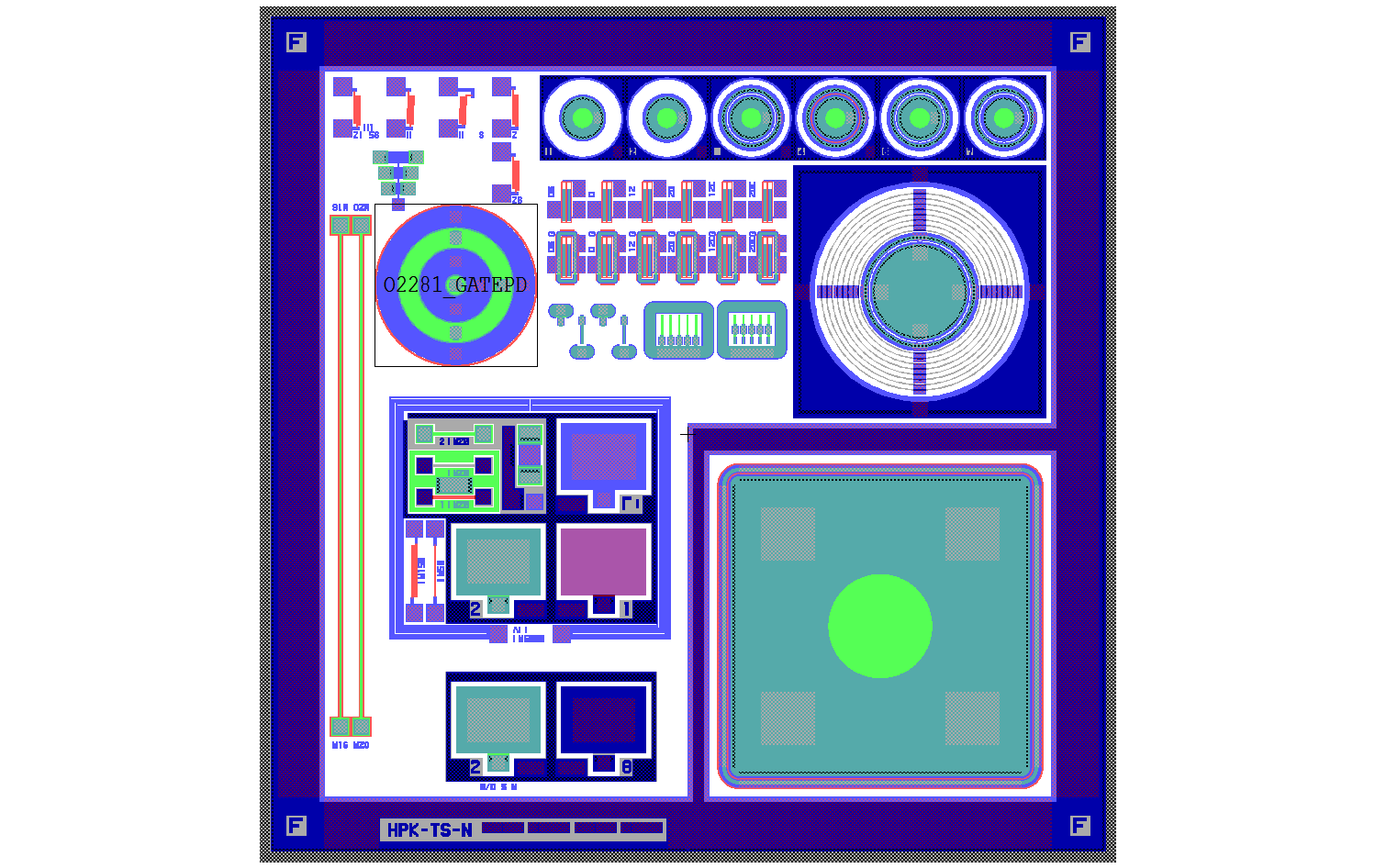 O2548_C_PTTS (PunchThrough Test Strip)
P-stop added
Larger pass
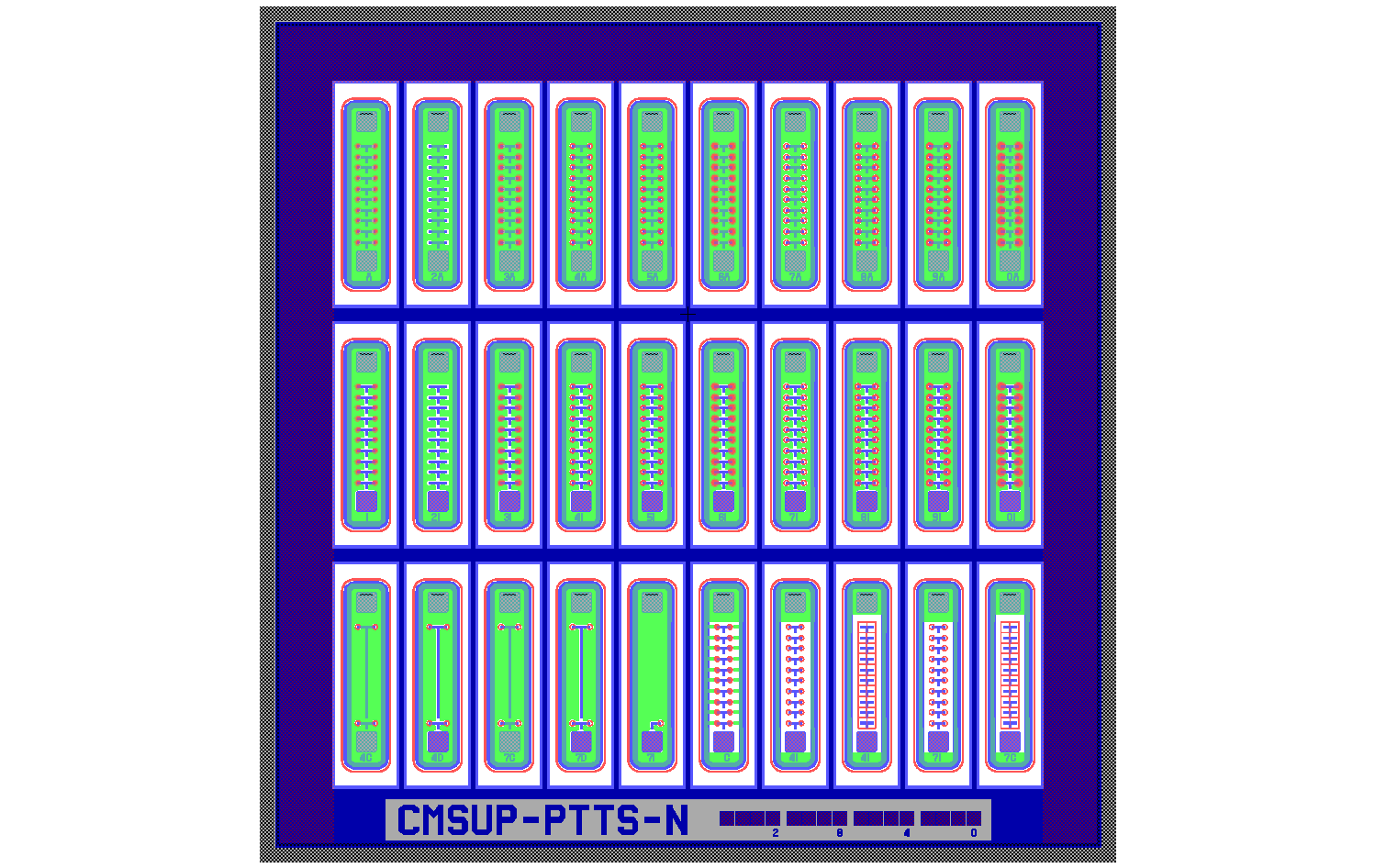 Ts_sheet_p_spray
P-stop added
Larger pass
Lithographic rules relaxed
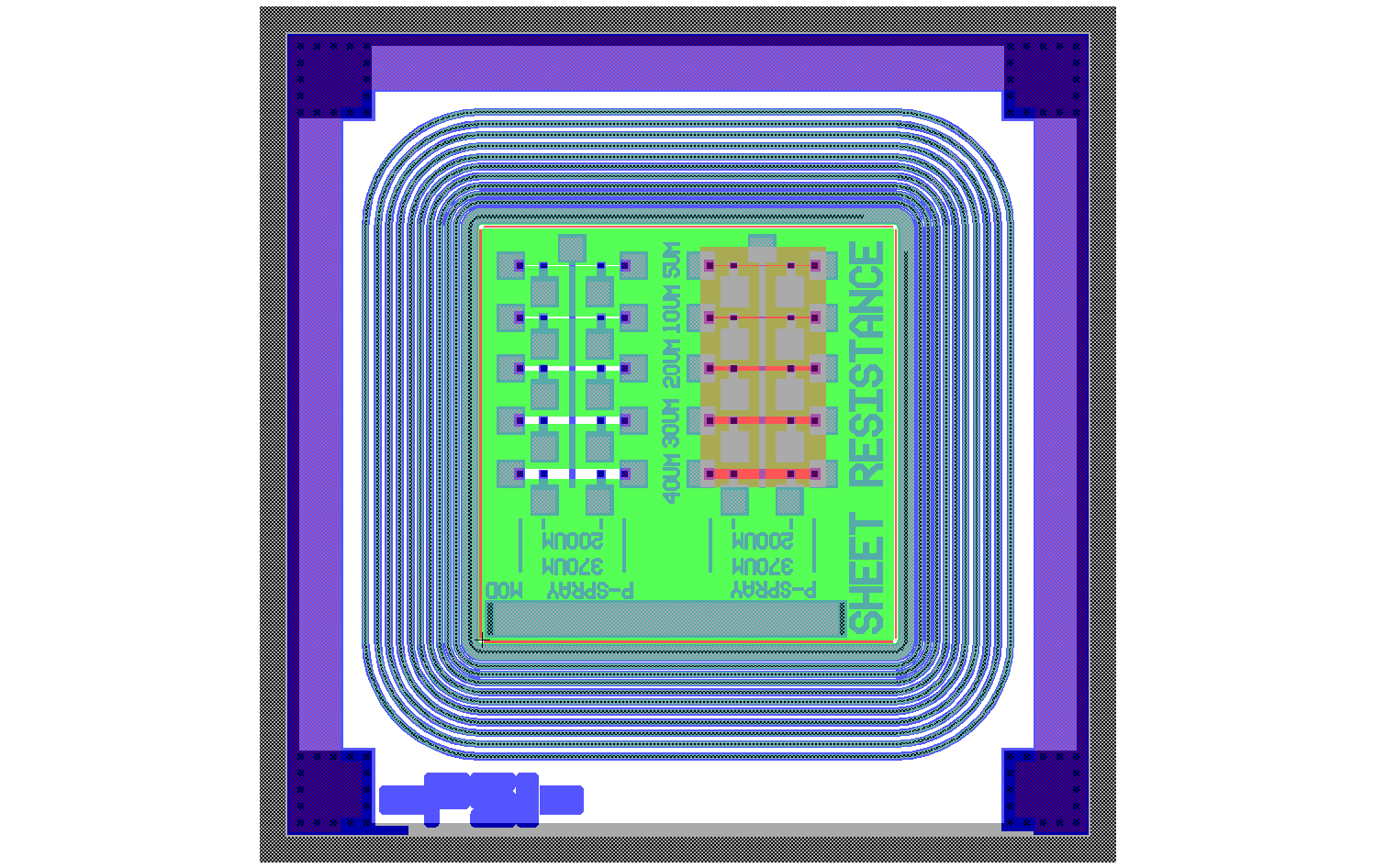 O2548_C_sheet
Larger pass
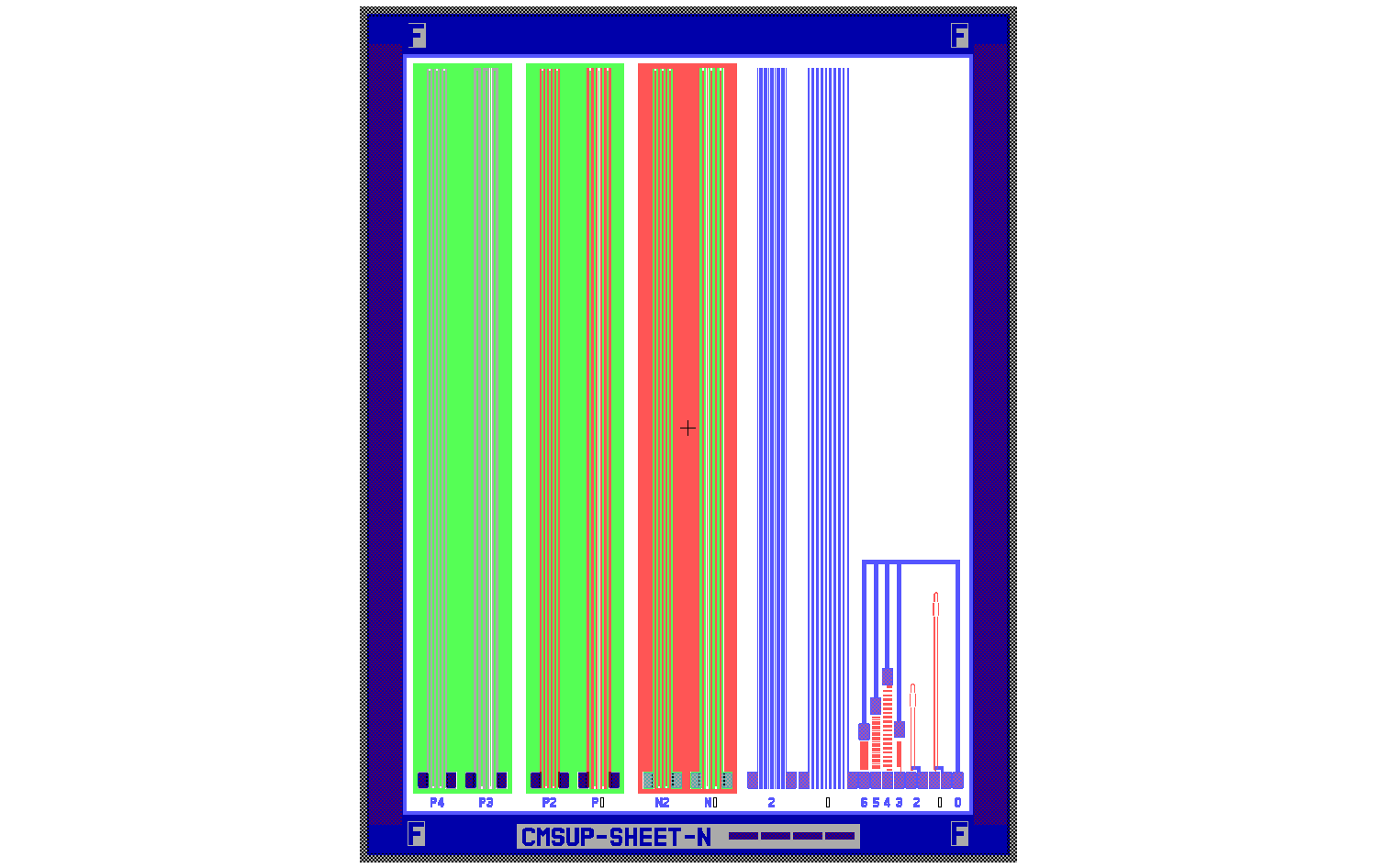 O2548_C_CTDC_P_ind_DC
Larger pass
P-stop added
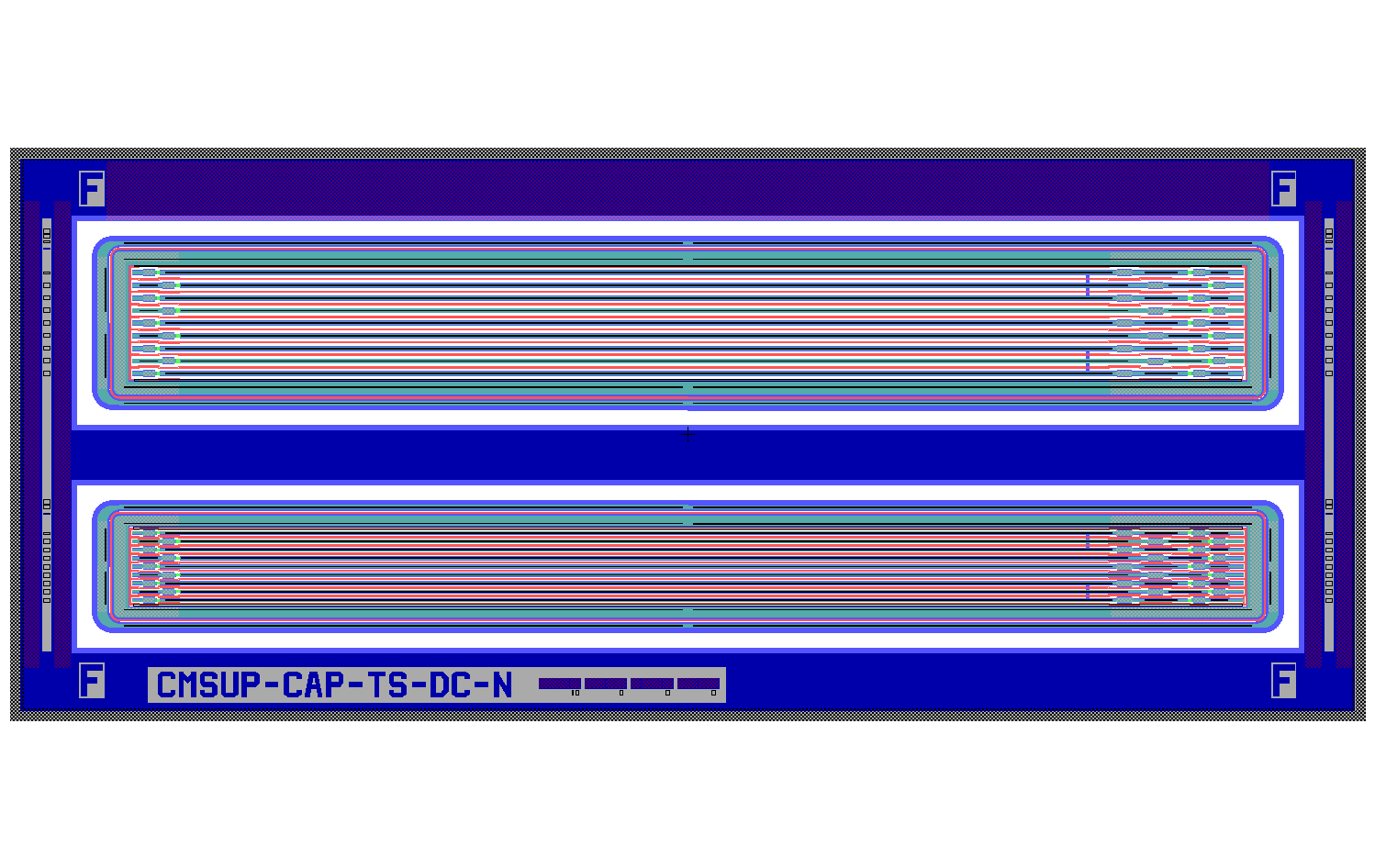 MPIX
Larger pass
P-stop added
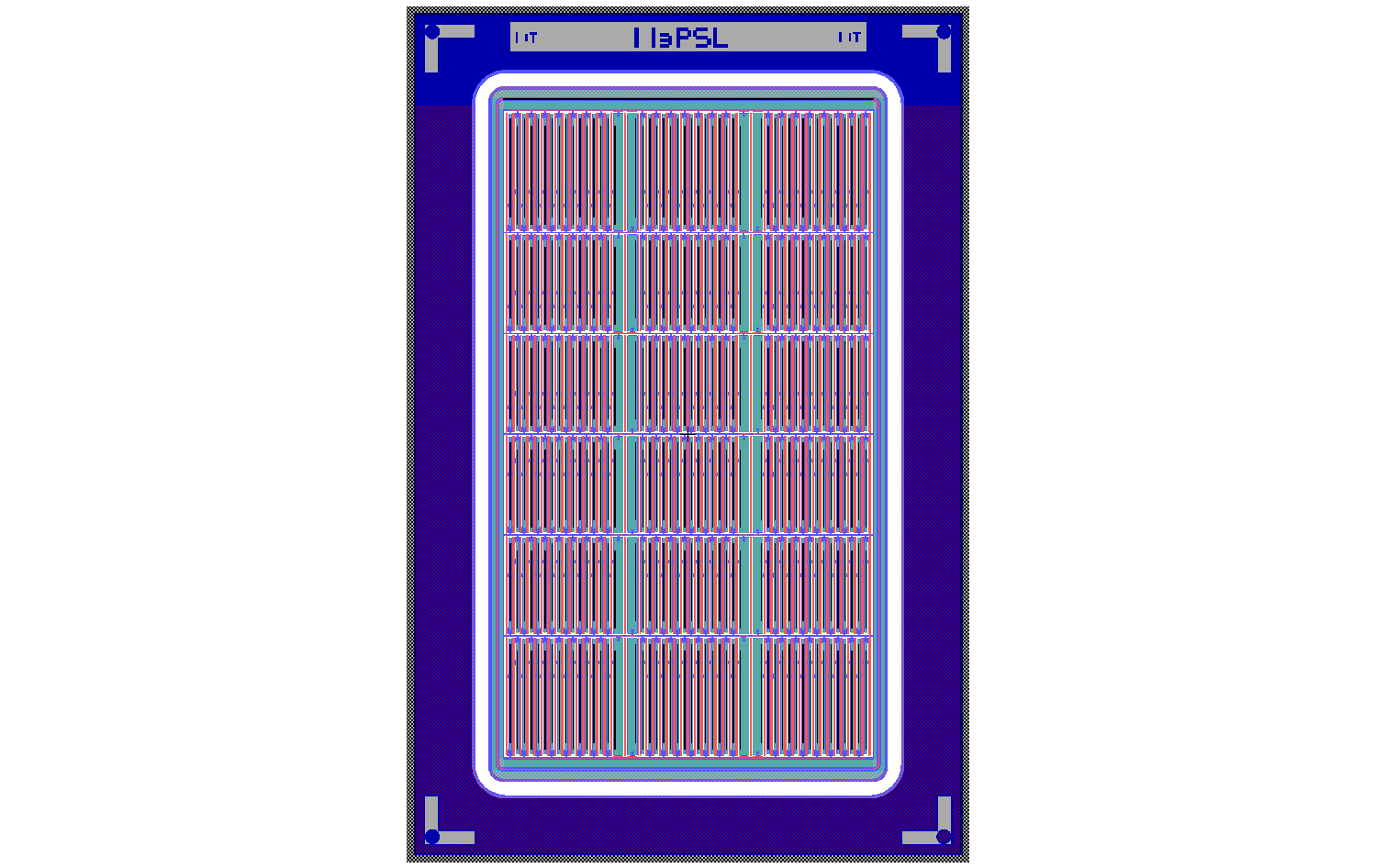 sc_psi46_gap_X
Replaced termination with the (very similar) 10-GR FBK
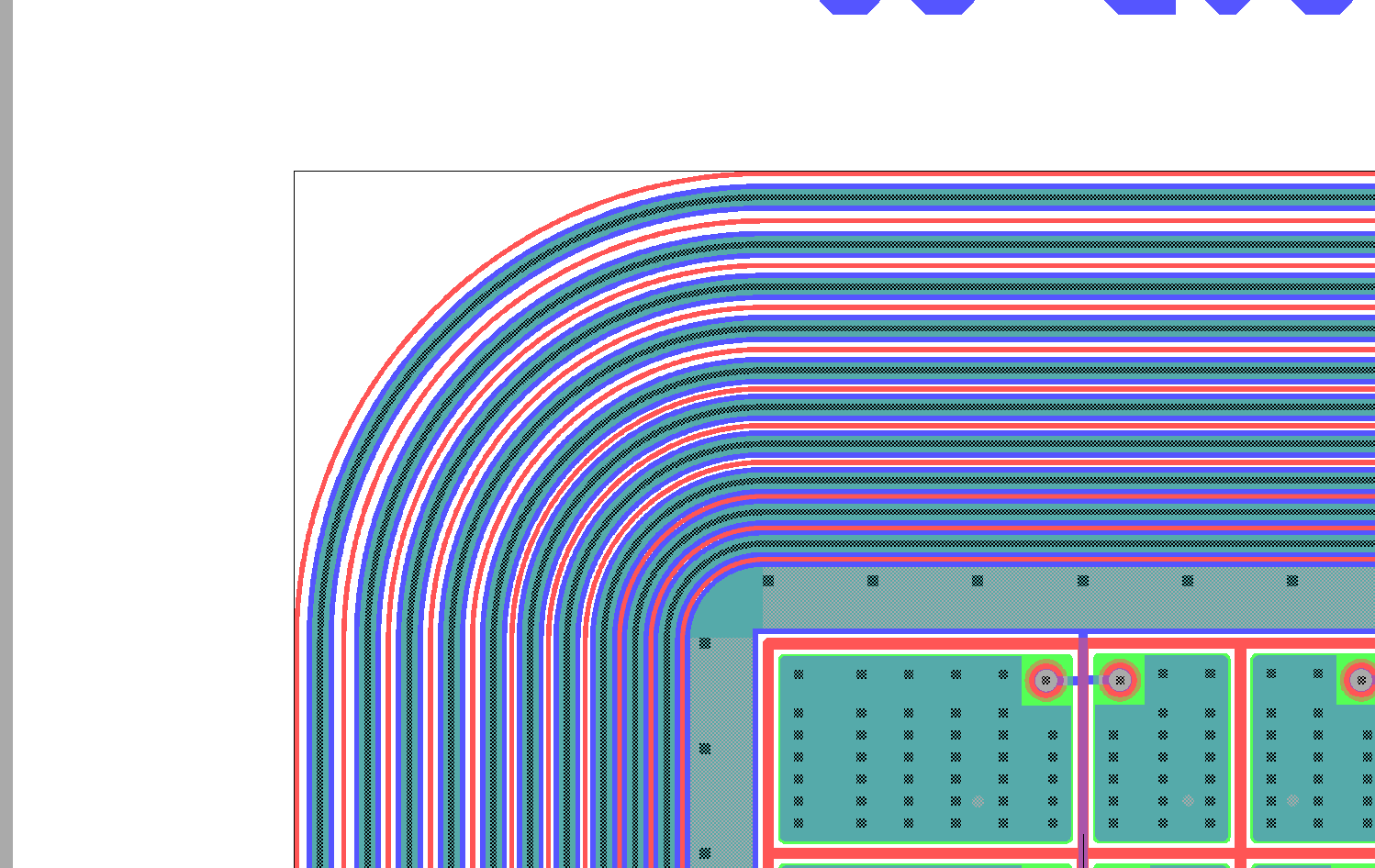